TRƯỜNG TIỂU HỌC  GIA THỤY
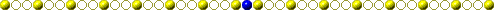 Gi¸o viªn thùc hiÖn:
NGÔ THỤY KHANH
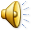 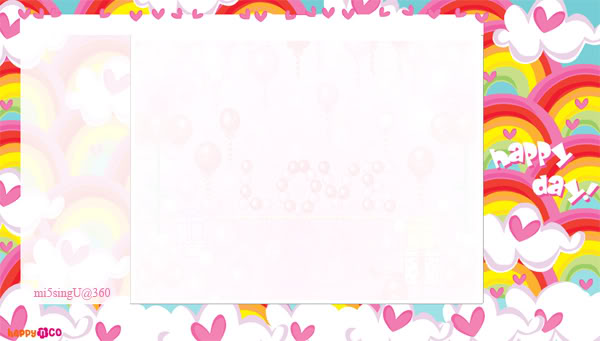 KIỂM TRA BÀI CŨ:
*Chi tiết nào trong bài văn kể chuyện nói lên tính cách nhân vật?
* Lấy ví dụ về cách tả ngoại hình nhân vật ông lão trong truyện “Người ăn xin”.
1)Tìm những câu ghi lại lời nói và ý nghĩ của 
cậu bé  trong truyện Người ăn xin.
*Những câu ghi lại ý nghĩ của cậu bé:
+ Chao ôi! Cảnh nghèo đói đã gặm nát con 
người đau khổ kia thành xấu xí biết nhường nào!
+ Cả tôi nữa, tôi cũng vừa nhận được chút gì của
ông lão.
    *Câu ghi lại lời nói cậu bé: 
+ Ông đừng giận cháu, cháu không có gì để cho ông cả.
2. Lời nói và ý nghĩ của cậu bé cho thấy: 
	Cậu là một người nhân hậu, giàu lòng 
thương người.
3. Ý nghĩa: 
	Ca ngợi cậu bé có tấm lòng nhân hậu, biết đồng
 cảm, xót thương trước nỗi bất hạnh của ông lão 
ăn xin nghèo khổ.
1.Trong bài văn kể chuyện, nhiều khi ta phải kể lại lời nói và ý nghĩ của nhân vật. Lời nói và ý nghĩ cũng nói lên tính cách nhân vật và ý nghĩa câu chuyện.
3. Lời nói và ý nghĩ của ông lão ăn xin trong hai cách kể sau đây có gì khác nhau?
– Cháu ơi, cảm ơn cháu! Như vậy là cháu đã cho lão rồi.- Ông lão nói bằng giọng khản đặc.
Bằng giọng khản đặc, ông lão cảm ơn tôi và nói rằng như vậy là tôi đã cho ông rồi.
Cậu bé (tôi) kể cho mọi người nghe.
Ông lão nói với cậu bé
Lão - cháu
Tôi – ông lão
Dấu hai chấm và dấu gạch ngang đầu dòng
Viết liền mạch
Không thay đổi
Không thay đổi
3. Lời nói và ý nghĩ của ông lão ăn xin trong hai cách kể khác nhau là:
*Cách a:Tác giả dẫn trực tiếp, nguyên văn lời của ông lão. Do đó các từ xưng hô của chính ông lão với cậu bé( cháu- lão)
*Cách b: Tác giả (nhân vật xưng tôi) thuật lại gián tiếp lời của ông lão. Người kể xưng tôi, gọi người ăn xin là ông lão
1.Trong bài văn kể chuyện, nhiều khi ta phải kể lại lời nói và ý nghĩ của nhân vật. Lời nói và ý nghĩ cũng nói lên tính cách nhân vật và ý nghĩa câu chuyện.
   2. Có hai cách kể lại lời nói và ý nghĩ của nhân vật:
      - Kể nguyên văn (lời dẫn trực tiếp).
      - Kể bằng lời của người kể chuyện (lời dẫn gián tiếp).
1.Tìm lời dẫn trực tiếp và lời dẫn gián tiếp trong đoạn văn sau:
     Ba cậu bé rủ nhau vào rừng. Vì mải chơi nên các cậu về khá muộn. Ba cậu bàn với nhau xem nên nói thế nào để bố mẹ khỏi mắng. Cậu bé thứ nhất định nói dối là bị chó sói đuổi.
       Cậu thứ hai bảo:
Còn tớ, tớ sẽ nói là đang đi thì gặp ông ngoại.
Theo tớ, tốt nhất là chúng mình nhận lỗi với bố     
   mẹ.- Cậu thứ ba bàn.
Lời dẫn gián tiếp
Lời dẫn trực tiếp
Lời dẫn trực tiếp
1.Tìm lời dẫn trực tiếp và lời dẫn gián tiếp trong đoạn văn sau:
     Ba cậu bé rủ nhau vào rừng. Vì mải chơi nên các cậu về khá muộn. Ba cậu bàn với nhau xem nên nói thế nào để bố mẹ khỏi mắng. Cậu bé thứ nhất định nói dối là bị chó sói đuổi.
       Cậu thứ hai bảo:
 - Còn tớ, tớ sẽ nói là đang đi thì gặp ông ngoại.
 - Theo tớ, tốt nhất là chúng mình nhận lỗi với bố     
   mẹ.- Cậu thứ ba bàn.
Lời dẫn gián tiếp
Lời dẫn trực tiếp
Lời dẫn trực tiếp
Chú ý:
	+ Lôøi daãn tröïc tieáp thöôøng ñöôïc ñaët trong daáu ngoaëc keùp .
	+ Neáu lôøi daãn tröïc tieáp laø moät caâu hay ñoaïn troïn veïn thì noù ñöôïc ñaët sau daáu hai chaám phoái hôïp vôùi daáu gaïch ngang ñaàu doøng (nếu là lời đối thoại) hoaëc phoái hôïp vôùi daáu ngoaëc keùp .
	+ Lôøi daãn giaùn tieáp khoâng ñöôïc ñaët trong daáu ngoaëc keùp hay sau daáu gaïch ngang ñaàu doøng, nhöng tröôùc noù coù theå coù hoaëc coù theå theâm caùc töø: raèng , laø vaø daáu hai chaám.
Bài 2. Chuyển lời dẫn gián tiếp trong đoạn văn sau thành lời dẫn trực tiếp:
       Vua nhìn thấy những miếng trầu têm rất khéo bèn hỏi bà hàng nước xem trầu đó ai têm. Bà lão bảo chính tay bà têm. Vua gặng hỏi mãi, bà lão đành nói thật là con gái bà têm. 
Truyện Tấm Cám
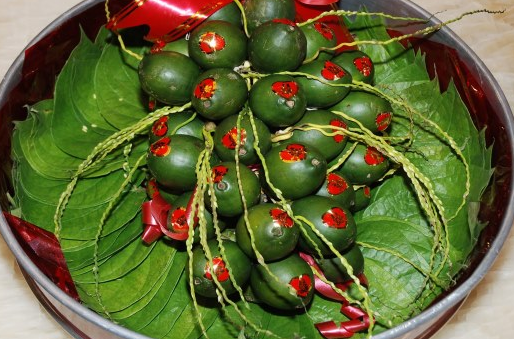 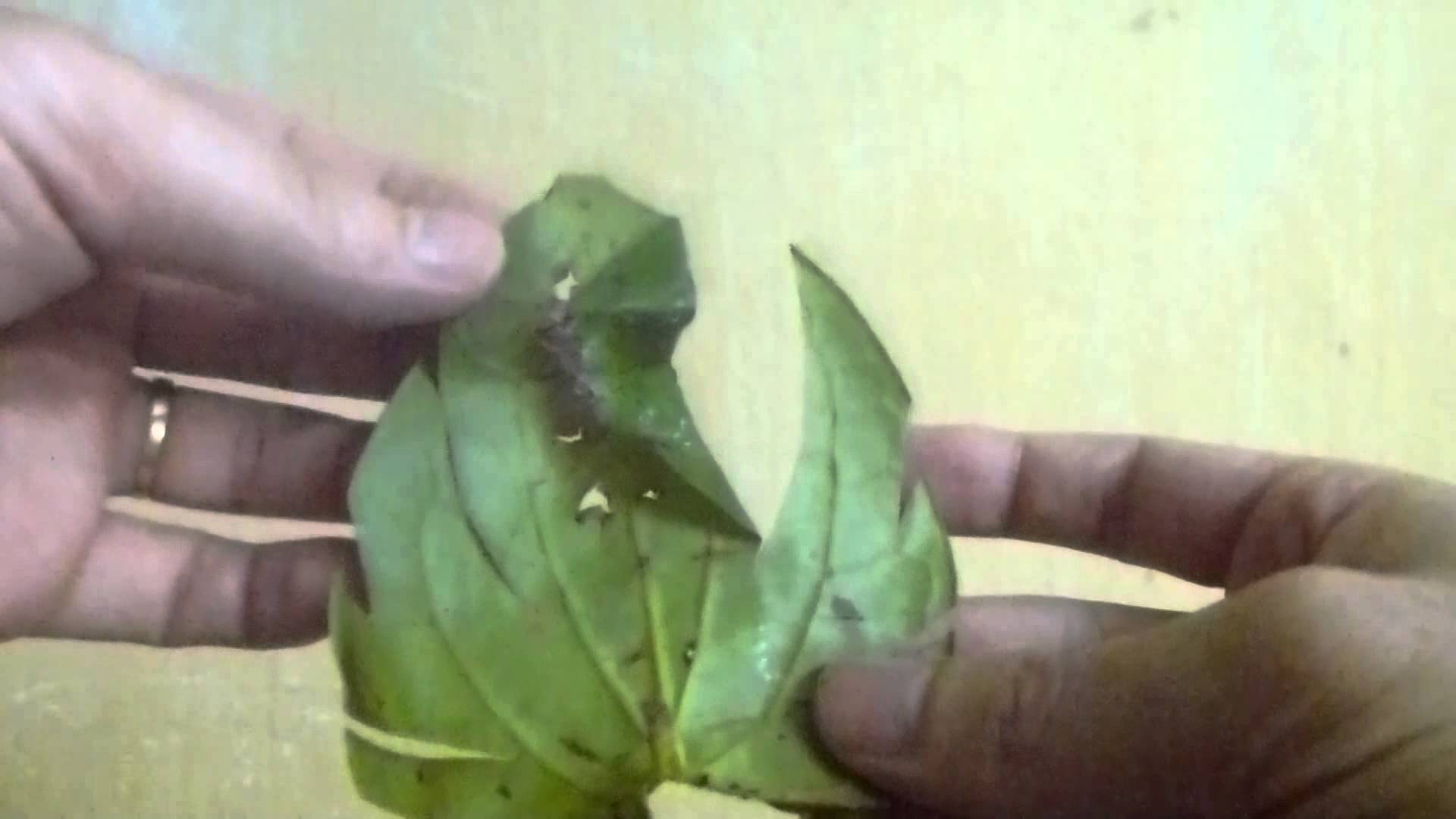 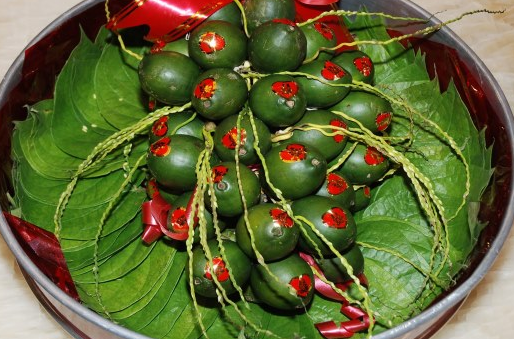 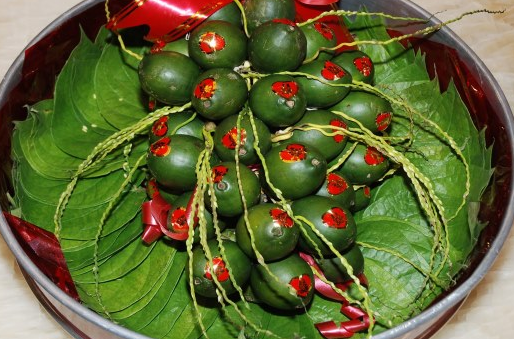 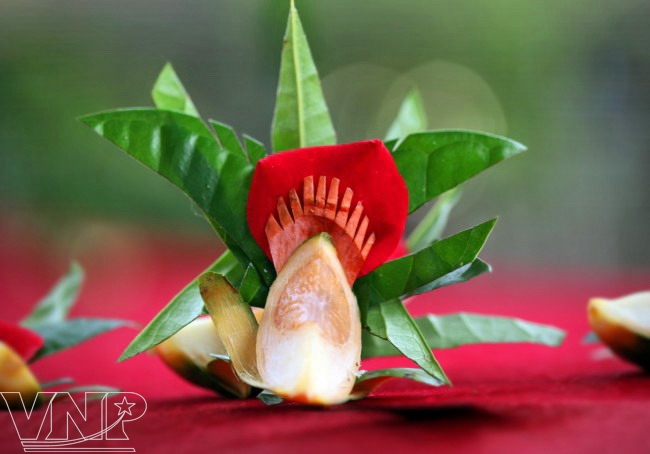 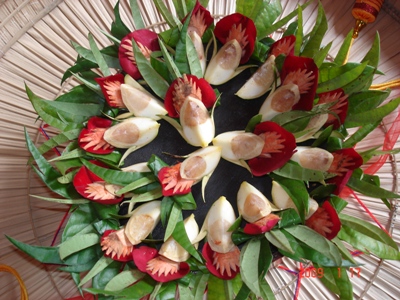 Bài 2. Chuyển lời dẫn gián tiếp trong đoạn văn sau thành lời dẫn trực tiếp:
       Vua nhìn thấy những miếng trầu têm rất khéo bèn hỏi bà hàng nước xem trầu đó ai têm. Bà lão bảo chính tay bà têm. Vua gặng hỏi mãi, bà lão đành nói thật là con gái bà têm. 
Truyện Tấm Cám
Lời dẫn gián tiếp
 1. Vua nhìn thấy những
miếng trầu têm rất khéo 
bèn hỏi bà hàng nước xem 
trầu đó ai têm.

2. Bà lão bảo chính tay bà têm.

3. Vua gặng hỏi mãi, bà lão
đành nói thật là con gái 
bà têm.
Lời dẫn trực tiếp
  Vua nhìn thấy những miếng trầu têm rất khéo bèn hỏi bà hàng nước:
   - Xin cụ cho biết ai đã têm trầu này?
Bài 3: Chuyển lời dẫn trực tiếp trong đoạn văn sau thành lời dẫn gián tiếp:
    Bác thợ hỏi Hòe:
      - Cháu có thích làm thợ xây không?
      Hòe đáp:
      - Cháu thích lắm!
Bác thợ hỏi Hòe là có thích làm thợ xây không? Cậu ấy trả lời là cháu thích lắm.
Ngoại hình
Hành động
Tính cách nhân vật
Lời nói, ý nghĩ
Lời dẫn trực tiếp
Lời dẫn gián tiếp
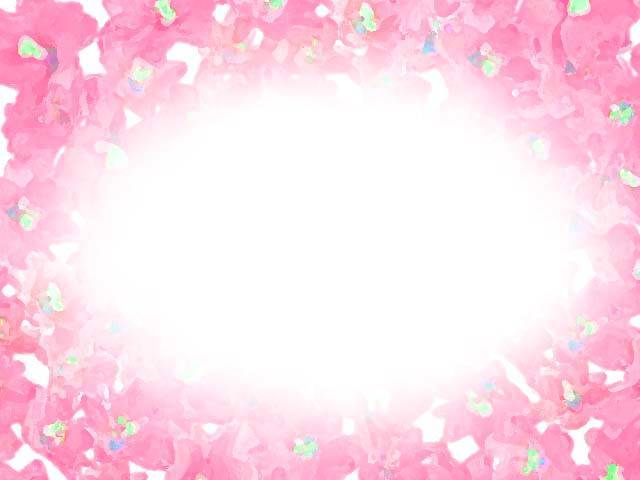 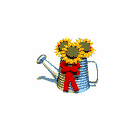 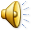 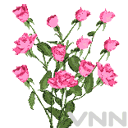 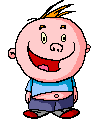 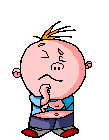 Lời dẫn gián tiếp
 1. Vua nhìn thấy những
miếng trầu têm rất khéo 
bèn hỏi bà hàng nước xem 
trầu đó ai têm.

2. Bà lão bảo chính tay bà têm.

3. Vua gặng hỏi mãi, bà lão
đành nói thật là con gái 
bà têm.
Lời dẫn trực tiếp
  Vua nhìn thấy những miếng trầu têm rất khéo bèn hỏi bà hàng nước:
   - Xin cụ cho biết ai đã têm trầu này?
Bà lão bảo:
    - Tâu bệ hạ, trầu do chính gìa têm đấy ạ!
Nhà vua không tin, gặng hỏi mãi, bà lão đành nói thật :
    - Thưa, đó là trầu do con gái già têm.